Modern Analytics Academy “Vignettes”
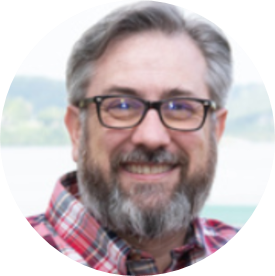 Power BI and Synapse Serverless SQL Pools
https://aka.ms/maa
Chris Mitchell
Principal Cloud Solution Architect
Agenda
Synapse Serverless SQL Pools
Managing size/performance with partitions
Power BI Incremental Refresh review
Demo – Synapse Serverless with Power BI Incremental Refresh
Guidance
Serverless SQL Pools
Use T-SQL to query file formats like Parquet, Delta, delimited, json

No infrastructure required, only charged for usage

Unlike other models it’s charged by volume of data read

Data volume impacts performance and cost

Great for Logical Data Warehousing and Data Exploration scenarios
Agenda
Synapse Serverless SQL Pools
Managing size/performance with partitions
Power BI Incremental Refresh review
Demo – Synapse Serverless with Power BI Incremental Refresh
Guidance
Managing size/performance with partitions
Partitions simply group data with a shared value or range of values

Performance advantages from reducing the amount of data touched

Potential manageability advantages for large deletes

Most useful with the partitions align to common query patterns
Managing size/performance with partitions (cont)
In theory you can partition on anything, but it’s a good idea to use something useful

The most common pattern is to use a date hierarchy
Agenda
Synapse Serverless SQL Pools
Managing size/performance with partitions
Power BI Incremental Refresh review
Demo – Synapse Serverless with Power BI Incremental Refresh
Guidance
Incremental Refresh
Defines a refresh policy that tells Power BI where to expect changes
Power BI uses the policy to automate partition creation (in Power BI)
Scheduled refresh updates specific partitions based on the policy
Benefits:
Scheduled refreshes are constrained to a subset of the source table.
Less load on the source database – or data lake in this case
Refreshes are faster
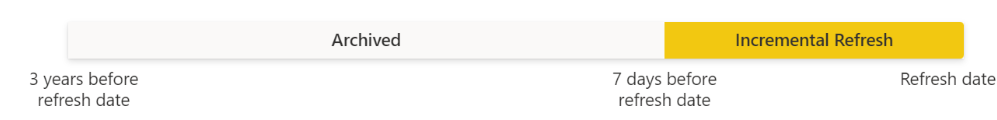 [Speaker Notes: This can solve some problems if you have a table that is really large you don’t want to load, or the table is updated very frequently and refresh latency windows are causing problems.

However, you need to think about:1. How much load will this put on the source database.
2. How heavily will the table be used in your reports.
3. How granular are the result sets being fetched from this table (ie. aggregated results or row level detail)
4. What kind of queries will it generate (for example in our model you could quickly create a report that has the engine joining every table in the model)]
Incremental Refresh (cont)
Modeling considerations in Power BI were covered in depth in an earlier session:
Power BI Incremental Refresh and Hybrid Tables (microsoft.github.io)
Agenda
Synapse Serverless SQL Pools
Managing size/performance with partitions
Power BI Incremental Refresh review
Demo – Synapse Serverless with Power BI Incremental Refresh
Guidance
Agenda
Synapse Serverless SQL Pools
Managing size/performance with partitions
Power BI Incremental Refresh review
Demo – Synapse Serverless with Power BI Incremental Refresh
Guidance
Guidance / Tips
This will work with hybrid tables, but beware

Incremental always uses date, make sure your partitions are a date

Using the Delta format can simplify the partition to column mapping

Partitions are treated as independent table refreshes, use “Parallel Loading of Tables” optimization: Chris Webb's BI Blog: Speed Up Power BI Dataset Refresh Performance In Premium Or PPU By Changing The “Parallel Loading Of Tables” Setting Chris Webb's BI Blog (crossjoin.co.uk)
Tools & Resources
Tools
Tabular Editor 3 (there is a free version)
Resources
Incremental refresh for datasets and real-time data in Power BI - Power BI | Microsoft Docs
Query data storage with serverless SQL pool - Azure Synapse Analytics | Microsoft Learn
Modern Analytics Academy “Vignettes”
Power BI and Synapse Serverless SQL Pools
https://aka.ms/maa
Thank you!